Desenvolvimento do tronco e membros de uma plataforma humanóide
Ricardo Costa Godinho
Desenvolvimento do tronco e membros de uma plataforma humanóide
Objectivos

Desenvolvimento tronco e membros de uma plataforma humanóide iniciada anteriormente

Efectuar integração no sistema global respeitando as premissas antropométricas e princípios do sistema híbrido
Desenvolvimento do tronco e membros de uma plataforma humanóide
Tarefas Principais

Análise e estudo sistema já desenvolvido, estado da arte nos troncos e membros superiores de humanóides.
Concepção tronco e membros superiores do robô humanóide.
Simulação cinemática e estática (e dinâmica se necessário).
Dimensionamento dos actuadores e mecanismos em função das simulações.
Fabrico e montagem componentes (selecção e aquisição materiais).
Desenho e construção da cabeça segundo sistema pan&tilt
Escrita de documentos (Dissertação)
Desenvolvimento do tronco e membros de uma plataforma humanóide
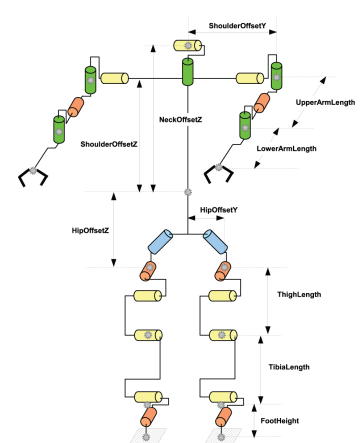 Estado Arte
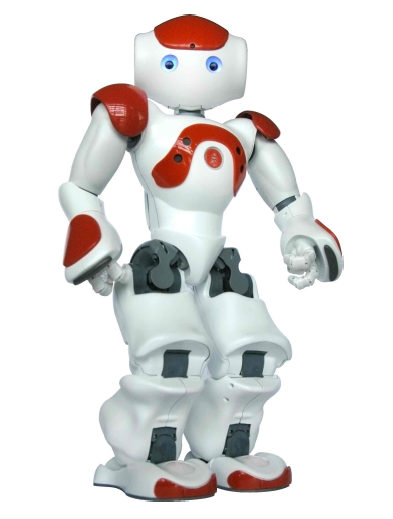 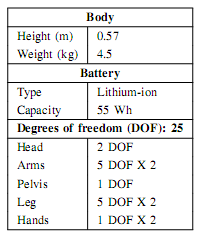 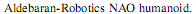 Desenvolvimento do tronco e membros de uma plataforma humanóide
Estado Arte
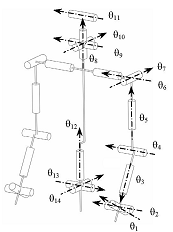 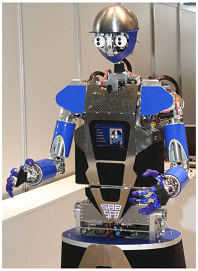 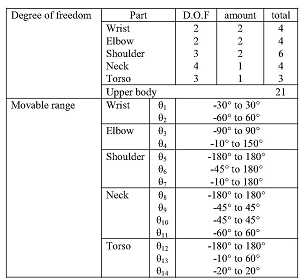 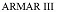 Institute of Product Development (IPEK) University of  Karlsruhe (TH).
Desenvolvimento do tronco e membros de uma plataforma humanóide
Análise e estudo sistema já desenvolvido
Representação dimensões corporais médias
Desenvolvimento do tronco e membros de uma plataforma humanóide
Análise e estudo sistema já desenvolvido
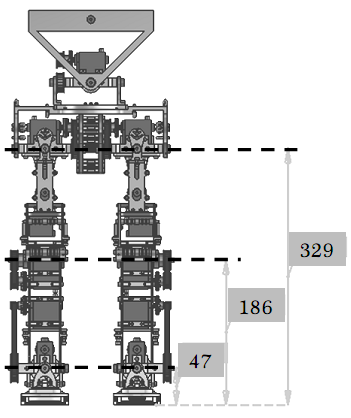 Comprimento entre eixo anca e eixo joelho 143 mm

Medida Antropométrica 0.245xH

Altura do robô (H)

H = 143/0.245 = 583 mm


Comprimento palma pé – eixo anca

H = 329/0.530 = 620 mm

Qual o valor de H a usar?
Desenvolvimento do tronco e membros de uma plataforma humanóide
Considerando H = 620 mm
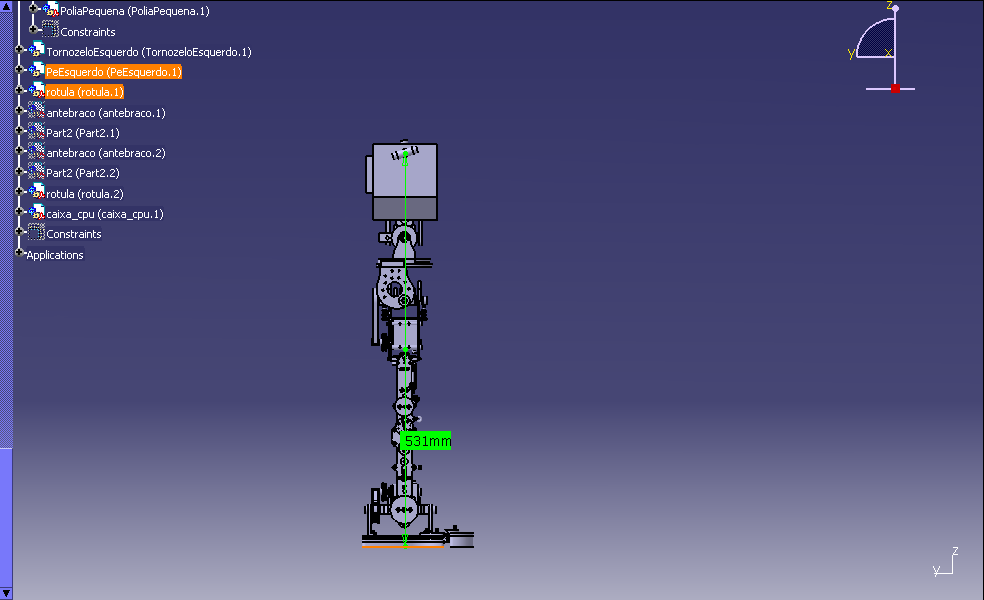 Altura do pé ao ombro

Apo = 0.818 x H = 507 mm
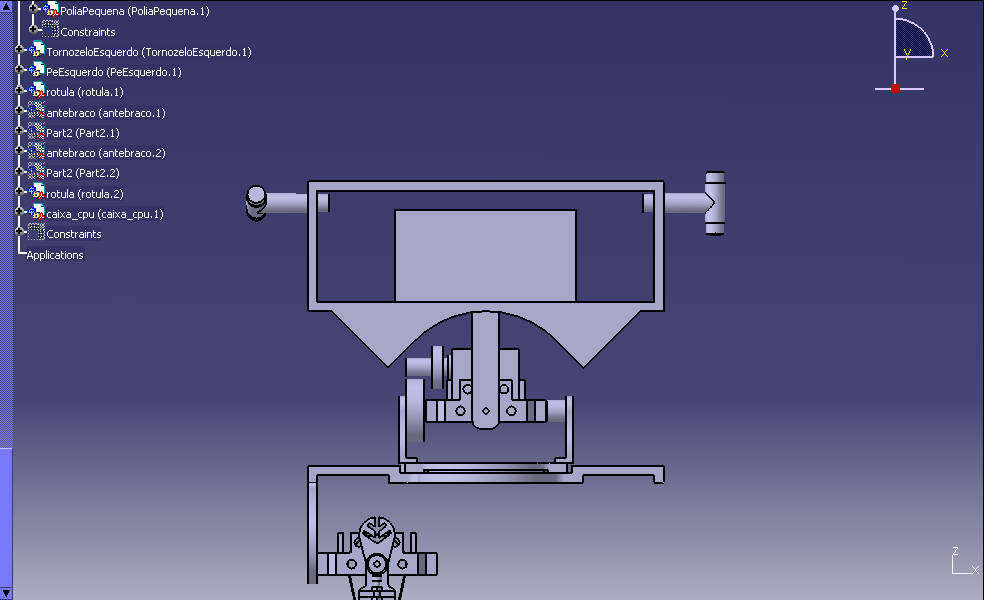 Solução viável?
Desenvolvimento do tronco e membros de uma plataforma humanóide
Concepção do tronco

Acomodação da unidade de processamento (96x91x51)

Acomodação da unidade de distribuição energia

Baterias (na pior hipótese baterias de 37x37x66)

2 Actuadores activos (rotação ombro) + 1 actuador (inclinação lateral)
Desenvolvimento do tronco e membros de uma plataforma humanóide
Concepção do tronco
Solução
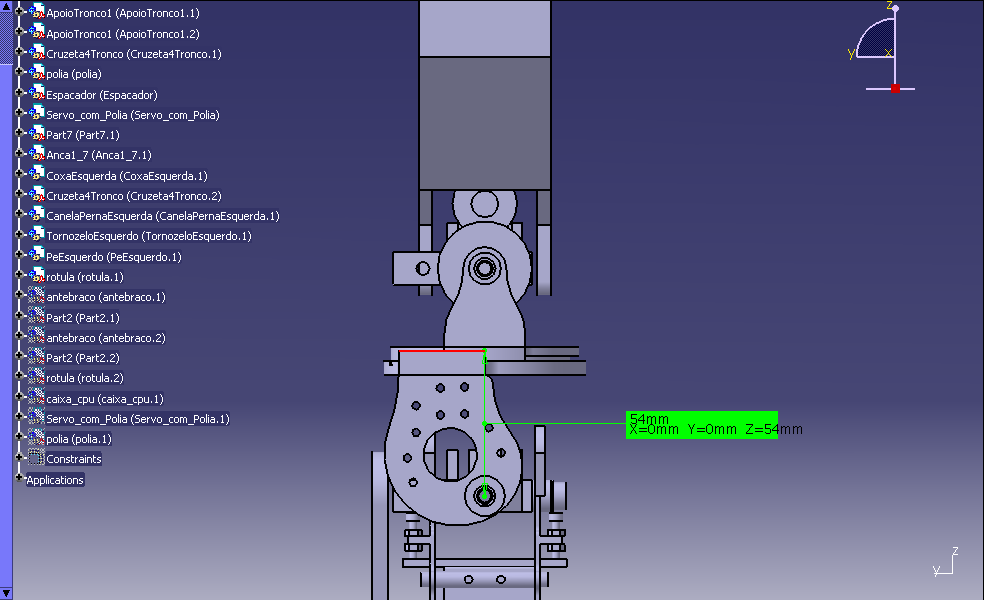 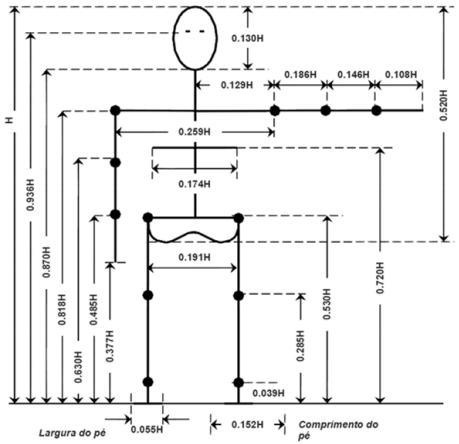 Desenvolvimento do tronco e membros de uma plataforma humanóide
Concepção do tronco
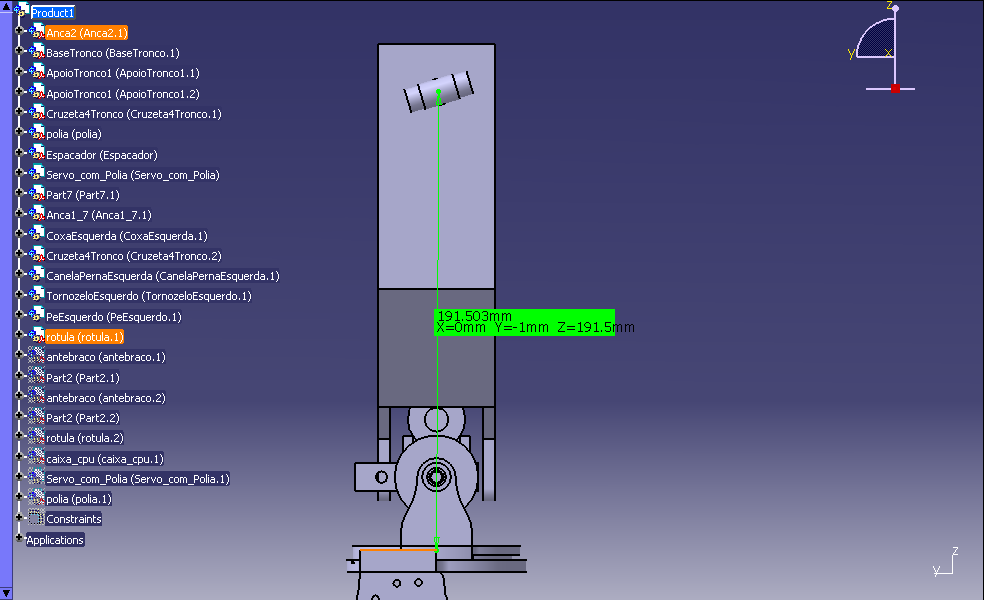 Altura eixo ombro – novo eixo da anca

Medida antropométrica 
	0.844 – 0.530 = 0.314

Altura = 0.314 x 620 = 194 mm
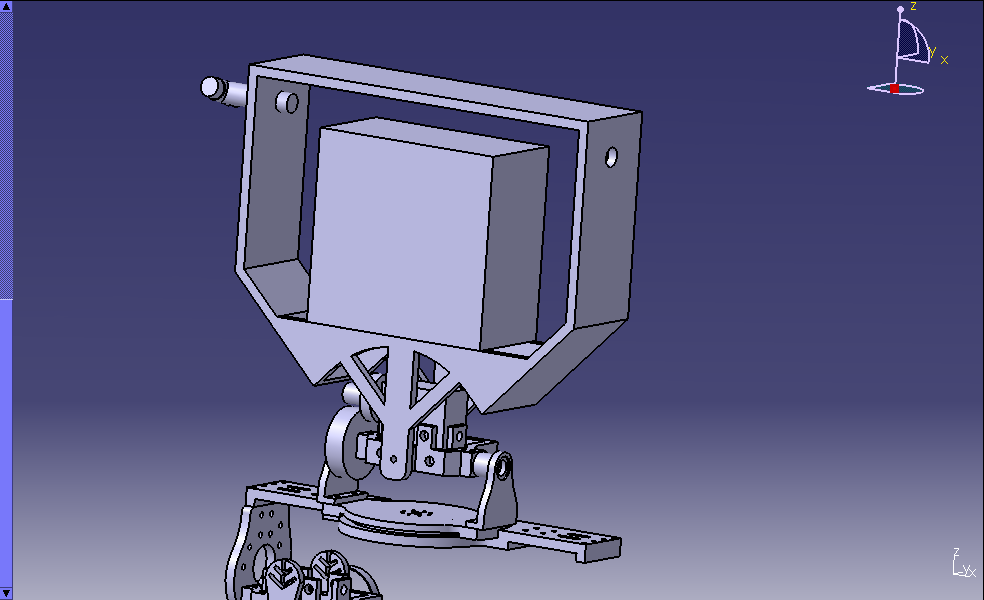 Desenvolvimento do tronco e membros de uma plataforma humanóide
Concepção do tronco
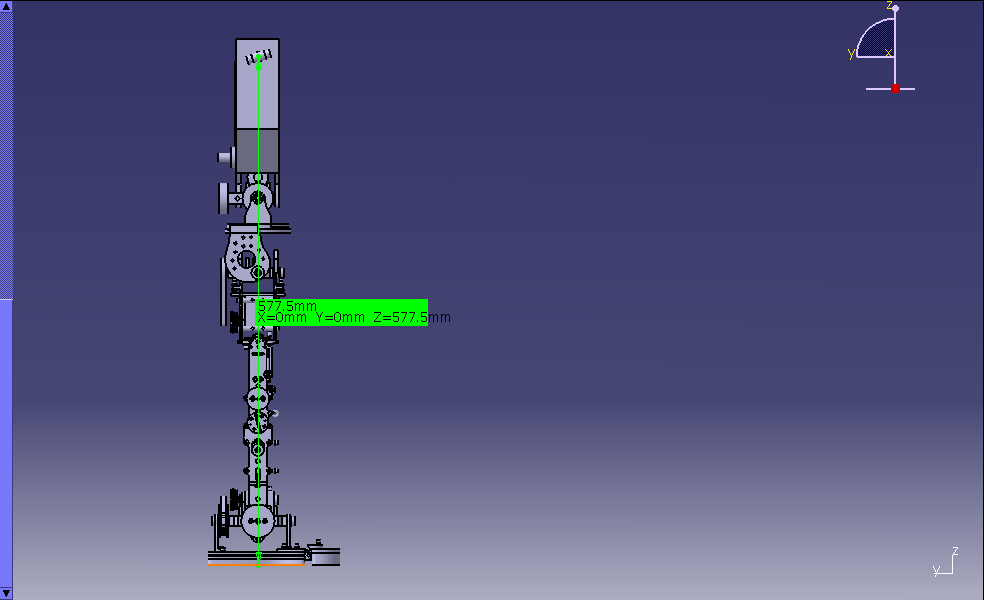 Desenvolvimento do tronco e membros de uma plataforma humanóide
Concepção do tronco
Distancia entre juntas dos ombros

Medida antropométrica 0.259xH

Djo = 0.259 x 620 = 160 mm

Largura Pélvis 196 mm
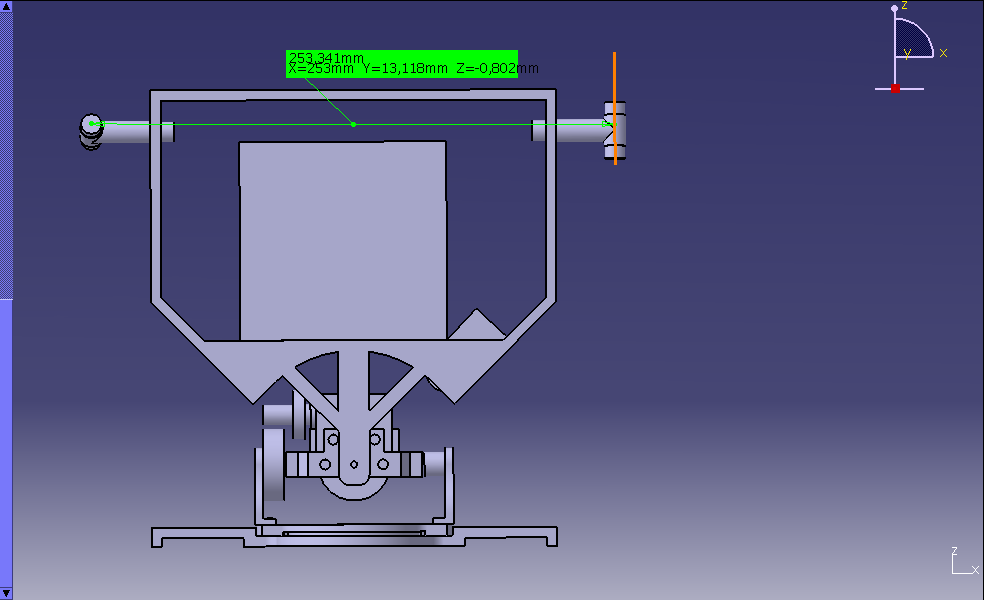 Impossibilidade de garantir cota 
antropométrica
Desenvolvimento do tronco e membros de uma plataforma humanóide
Concepção do tronco
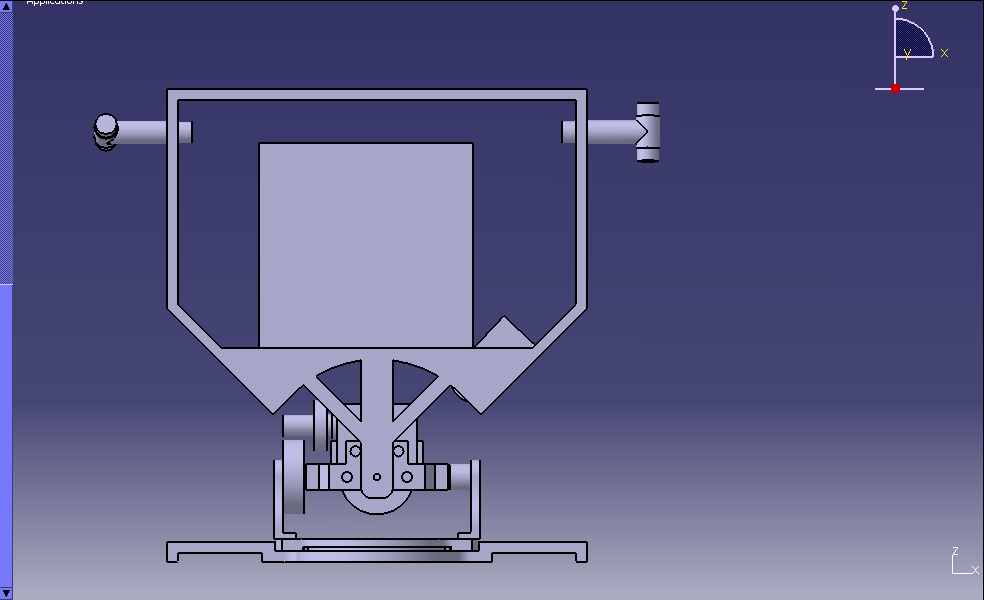 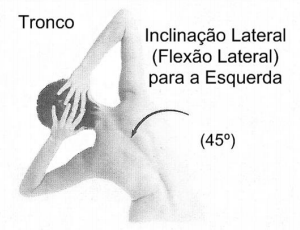 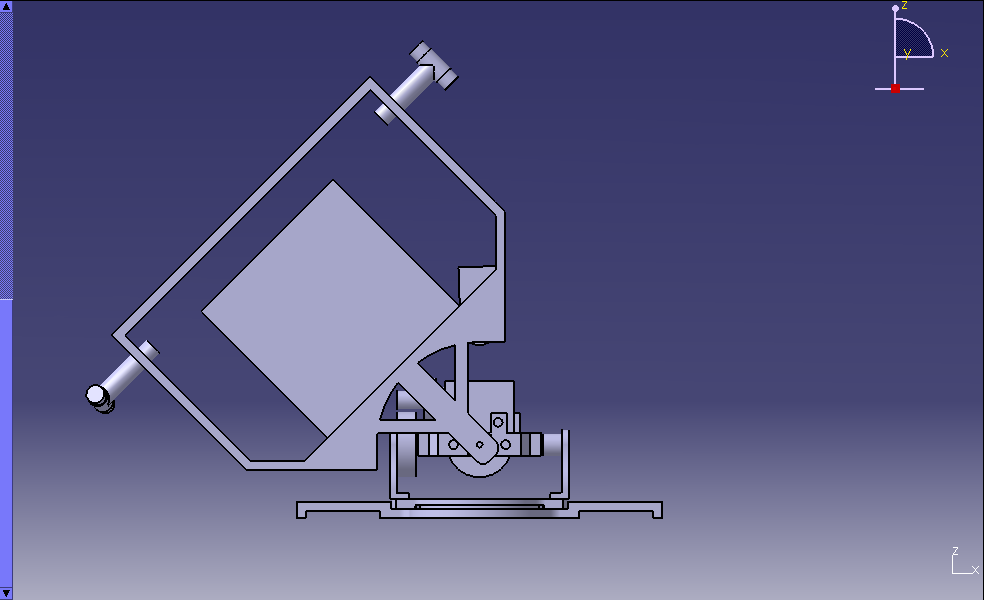 Desenvolvimento do tronco e membros de uma plataforma humanóide
Concepção do tronco
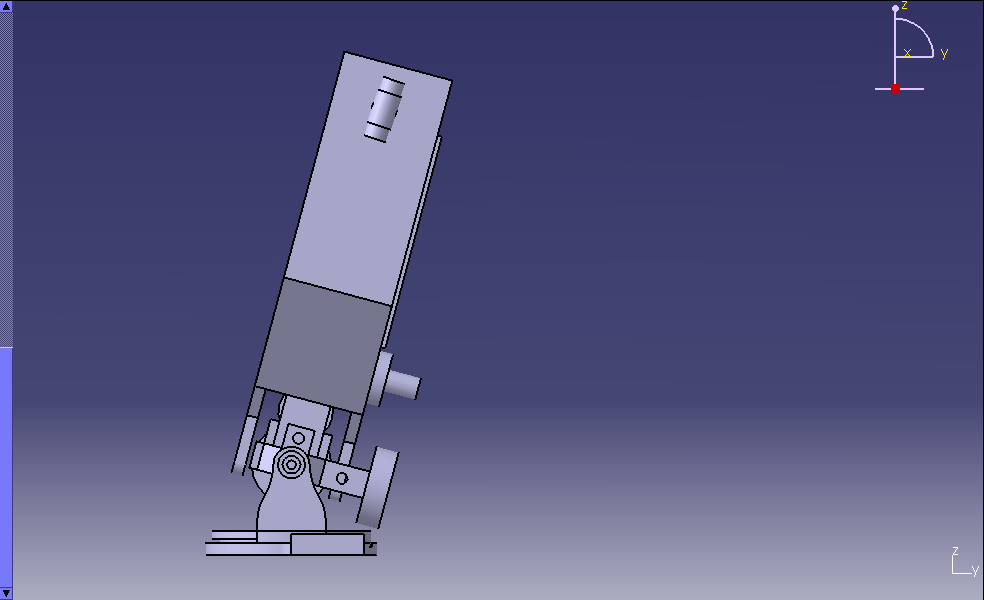 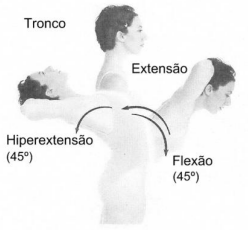 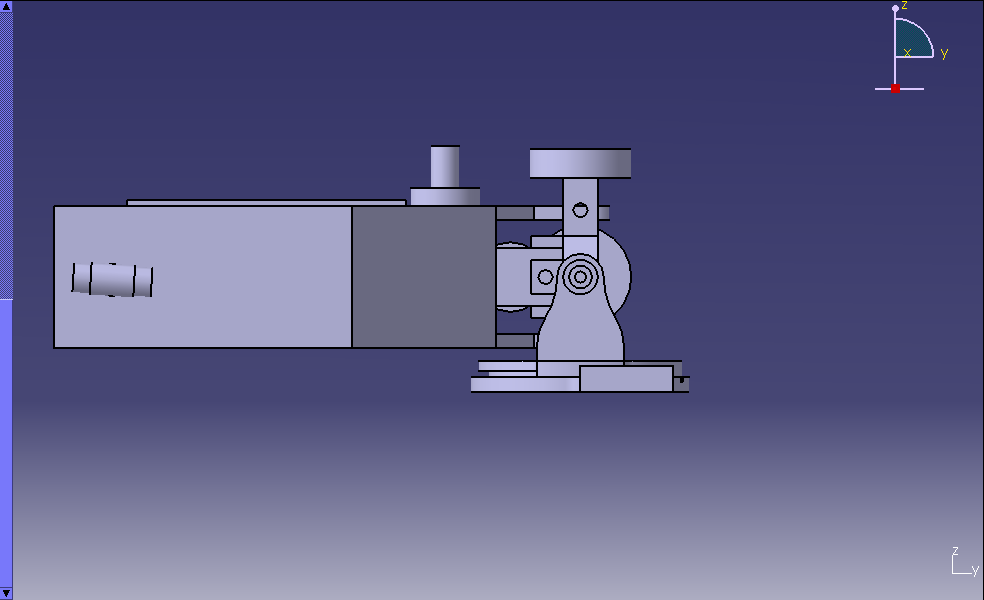 Desenvolvimento do tronco e membros de uma plataforma humanóide
Concepção do tronco

Aspectos importantes

45º de inclinação lateral
10º max hiperextensão
90º de flexão
Uso de actuação passiva (elásticos)
Desenvolvimento do tronco e membros de uma plataforma humanóide
Concepção do tronco
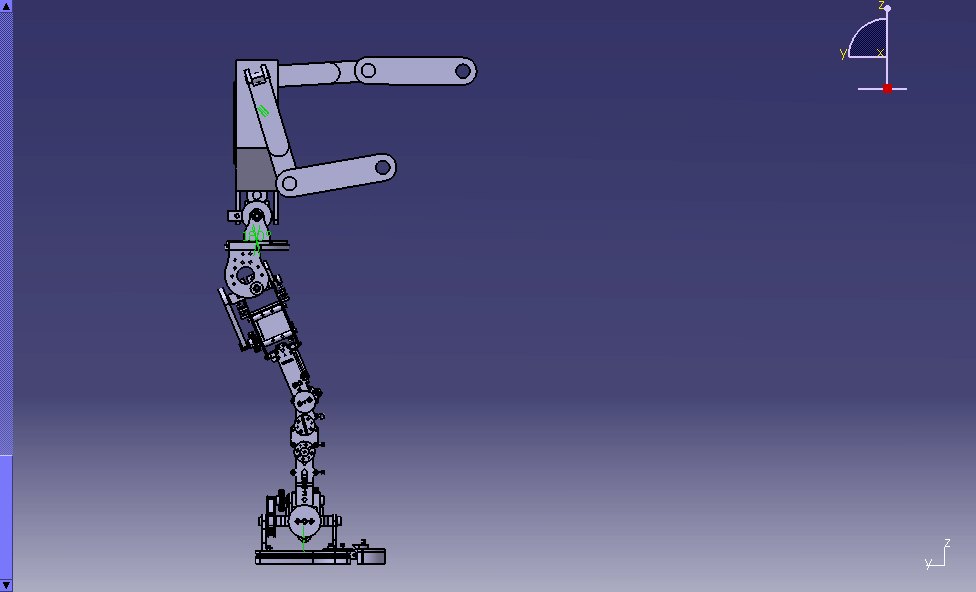 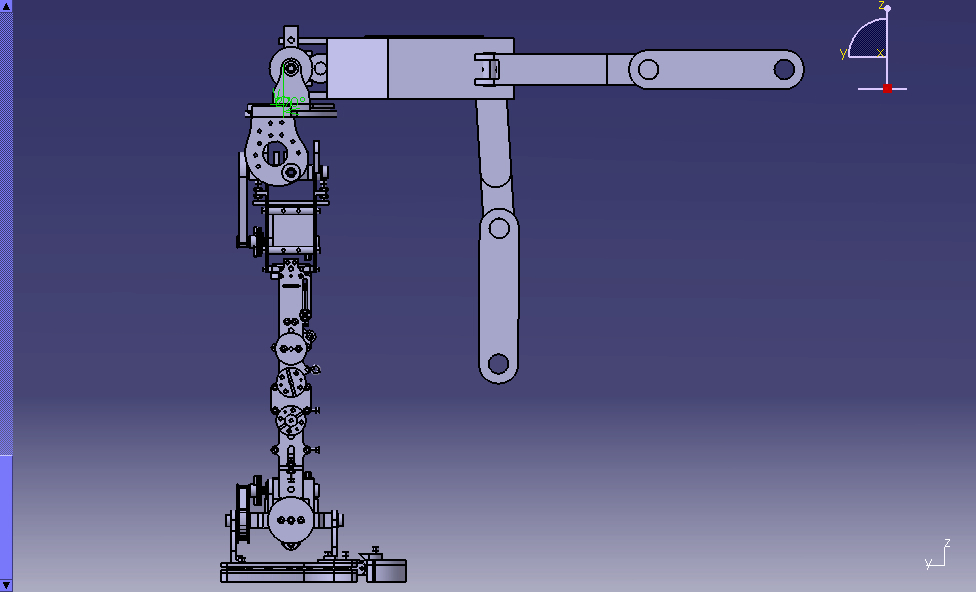 Desenvolvimento do tronco e membros de uma plataforma humanóide
Trabalho actual

Correcção defeitos existentes na actual plataforma

Tensão efectuada pelas correias
	origina deformações no veios do
	servos
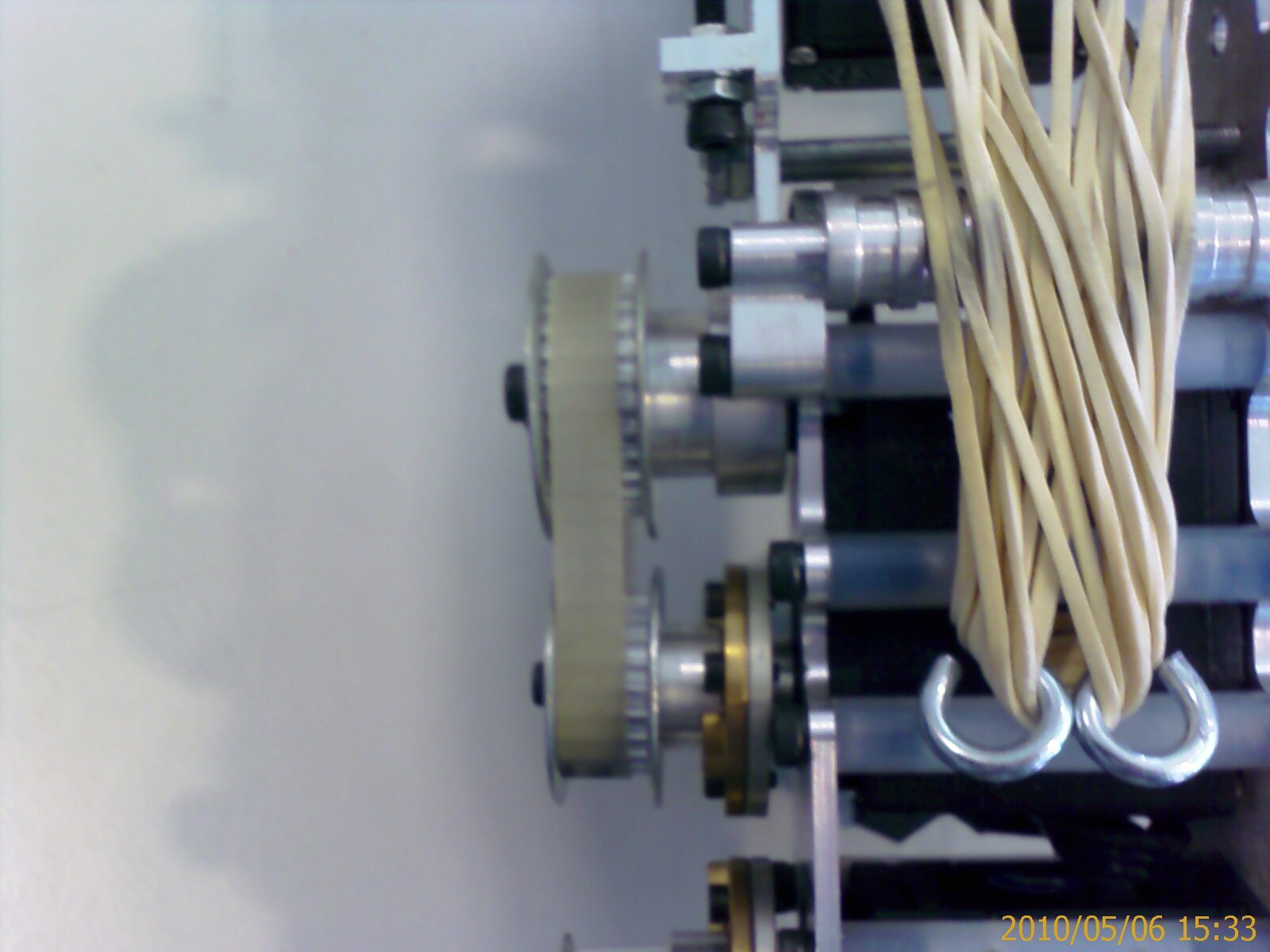 Desenvolvimento do tronco e membros de uma plataforma humanóide
Trabalho Futuro

Conclusão da correcção defeitos.
Optimização estrutura tronco.
Criação da junta ombro.
Criação do braço e antebraço.
Desenvolvimento da mão
Desenvolvimento cabeça
Desenvolvimento do tronco e membros de uma plataforma humanóide
Trabalho Futuro

Simulação estática e cinemática.

Fabrico/compra dos componentes necessários.

Escrita documentos
Desenvolvimento do tronco e membros de uma plataforma humanóide
Dúvidas?

		Sugestões?
Ricardo Costa Godinho